Recovery Support Services for Adolescents in Recovery High Schools
Emily Hennessy, Beth Samuelson, and Bea Blackmon
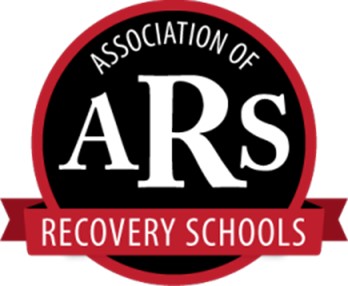 Disclaimer: Funding for this initiative was made possible by grant no.1H79TI083022 from SAMHSA. The views expressed in writtenconference materials or publications and by speakers andmoderators do not necessarily reflect the official policies of theDepartment of Health and Human Services; nor does mention oftrade names, commercial practices, or organizations implyendorsement by the U.S. Government.
[Speaker Notes: DISCLAIMER]
If we want addiction destigmatized, we need a language that’s unified.

The words we use matter. Caution needs to be taken, especially when the disorders concerned are heavily stigmatized as substance use disorders are.
https://www.recoveryanswers.org/addiction-ary/
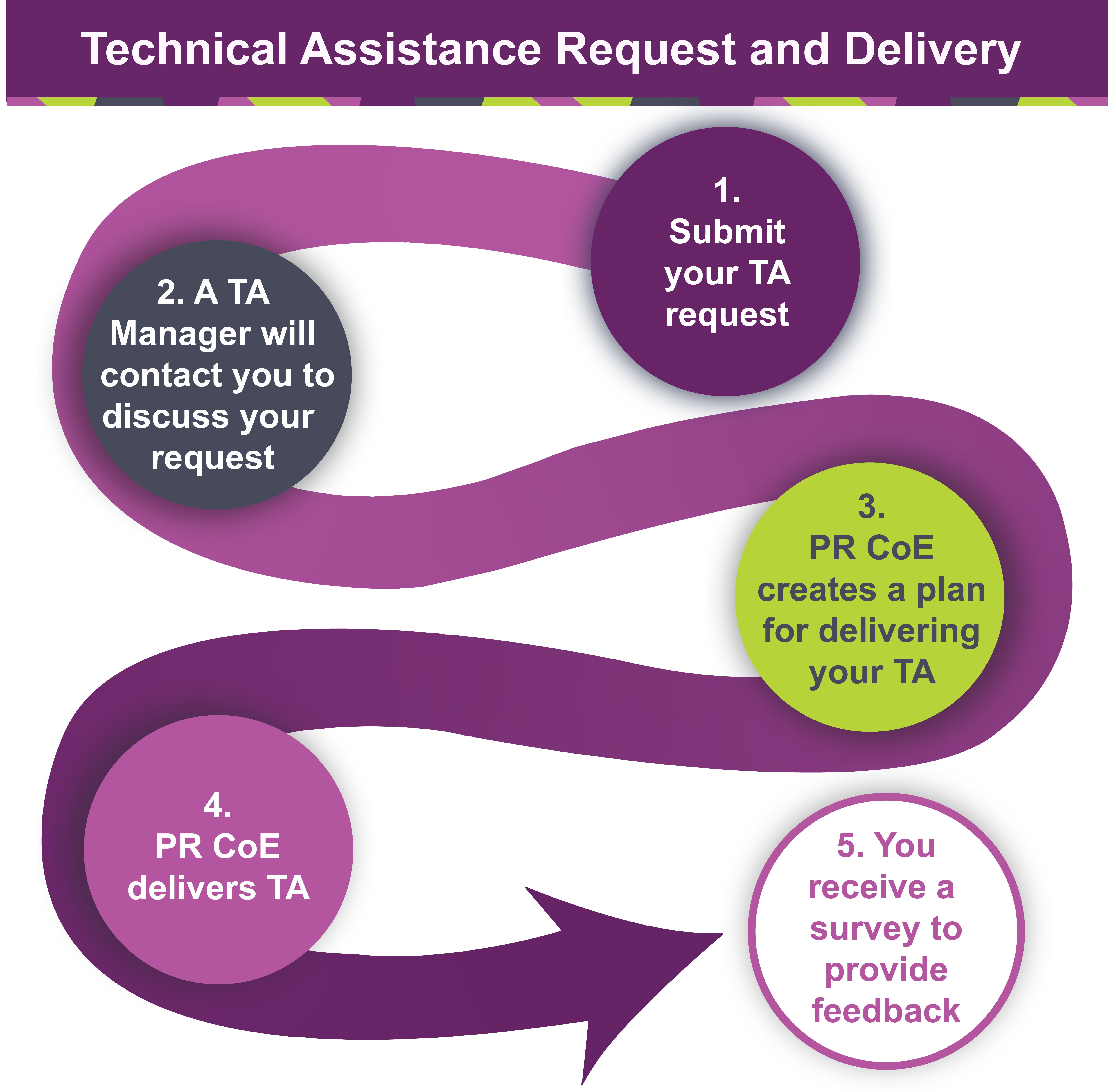 Association of Recovery Schools
ARS, founded in 2002, is the member organization and accrediting body for approximately 50 recovery high schools across the United States. 
The primary purpose of a RHS is to educate and support students in recovery from substance use or co-occurring disorders.
RHSs must meet the following the criteria:
State requirements are met for awarding a secondary school diploma
All students are working a recovery program for substance use or co-occurring disorders
All students are working towards an abstinence-focused recovery program
RHSs provide support for families learning how to live with, and provide support for, their teens in recovery.
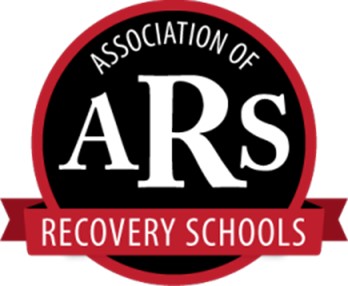 Housekeeping Notes
This presentation will be recorded.
Please mute yourselves when the presenter is speaking.
When you speak, please identify yourself by name and work area to help others recognize you.
During the presentation, submit questions and feedback in the chat box.
[Q/A session will follow the presentation]
You will receive the slides for this presentation via email.
We value your feedback! If an evaluation link is provided at the end of the presentation, please submit your response within 1-2 days.
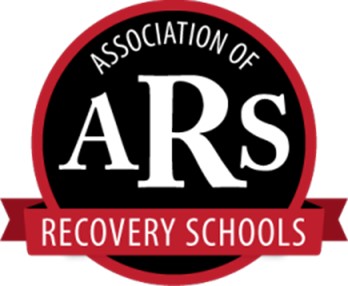 Supporting adolescents in a Recovery High School setting involves addressing their unique needs related to substance use recovery while also providing a supportive educational environment. 

In this presentation, we will 
discuss the creation and evolution of recovery support services for adolescents within an academic setting, most notably the importance of a strong culture of peer-to-peer supports. 
explore the evidence-based research behind the peer-to-peer support model in adolescent recovery settings. 
present a model of peer-to-peer recovery supports at Rise Academy in San Antonio, TX
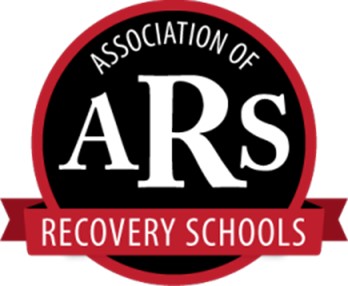 Factors that Impact and Support Recovering Youth
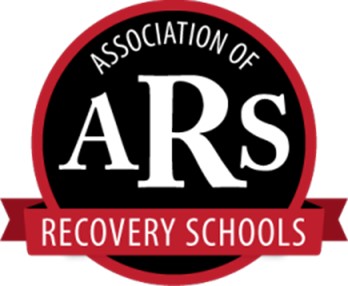 Evidence on recovery social influences
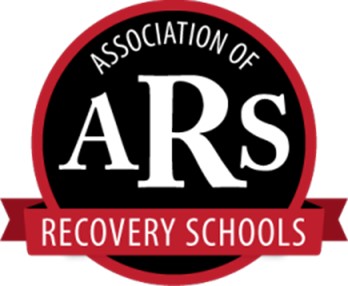 Brown et al. 2001; Chi et al. 2009; Ramo and Brown 2008; Ramo et al. 2012; Brown et al. 1994; Elswick et al. 2018; Heller and Russell 2015; Henderson et al. 2009; Hennessy et al., under review; Liddle et al. 2009; Nash et al., 2019; Stanger et al. 2015; Tanner-Smith et al. 2013; Nash et al., 2015
Social Identity Theory
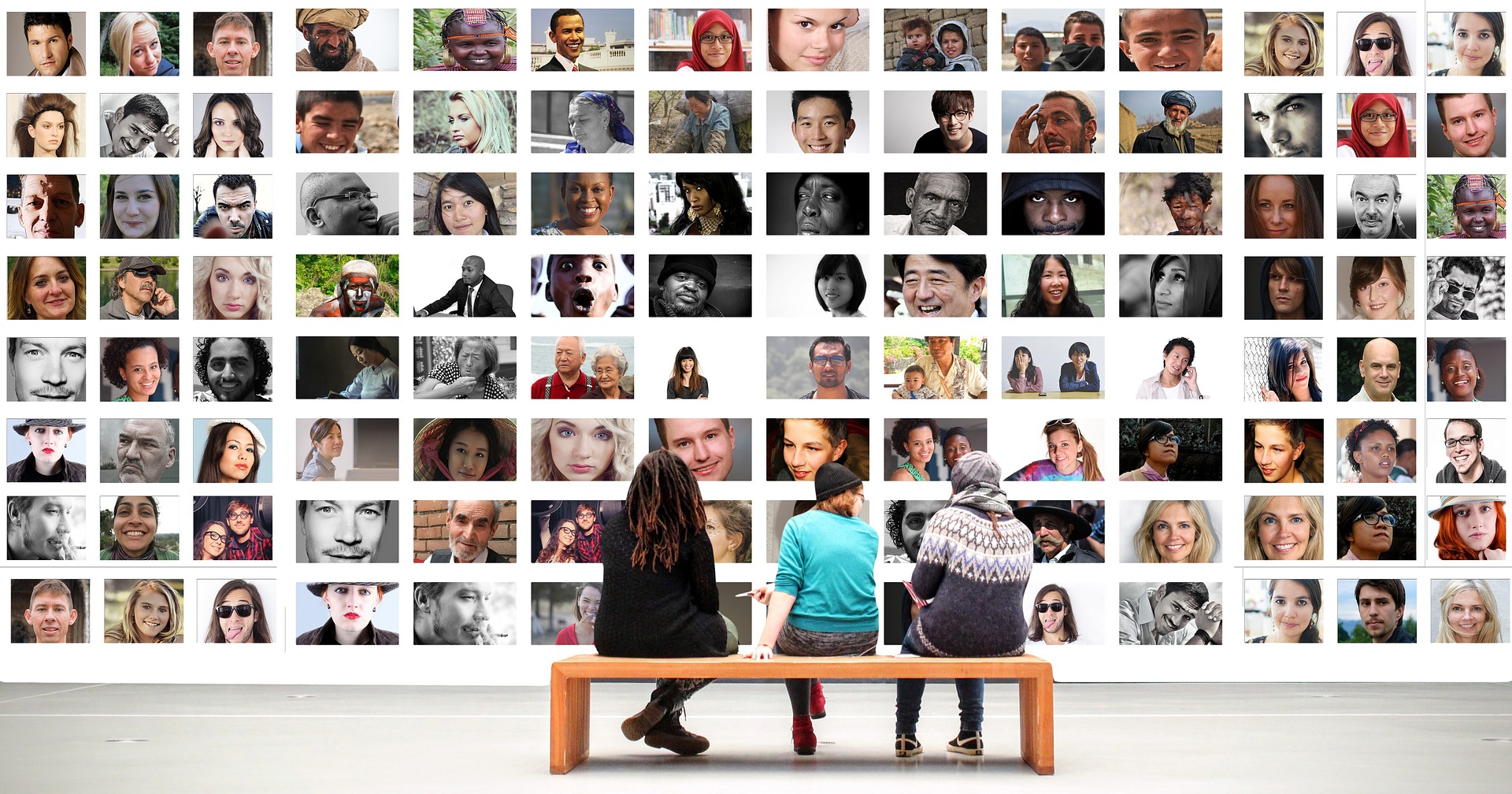 Divide social world into categories
You either belong to a group or you see another group as “other”  
People seek a positive social identity
A positive social identity can serve basic developmental needs, certainty, self-esteem, and meaning
I am who I am – we are who we are
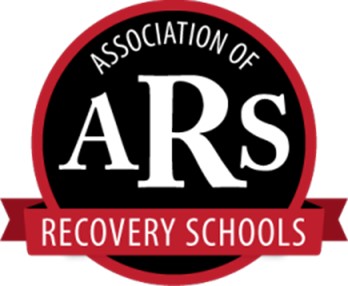 Scheepers & Ellemers, 2019
Experiment with different social identities
BARRIERS TO RECOVERY
RECOVERY CAPITAL
+++
---
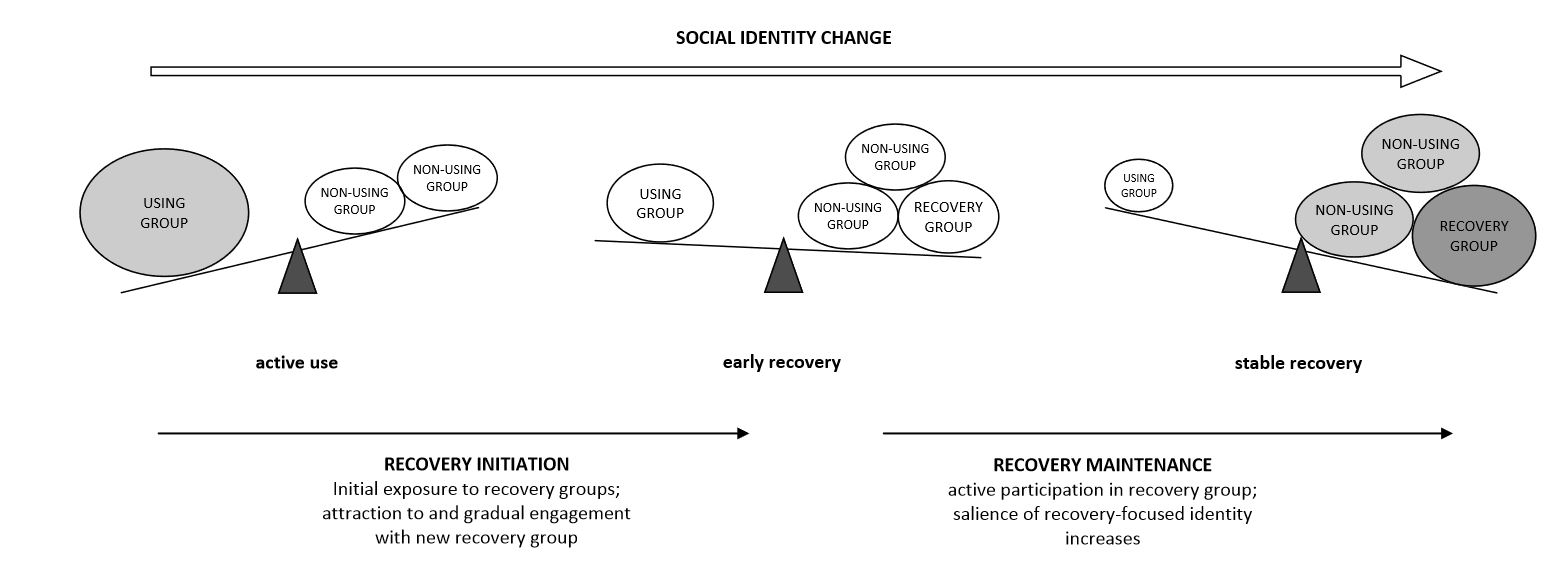 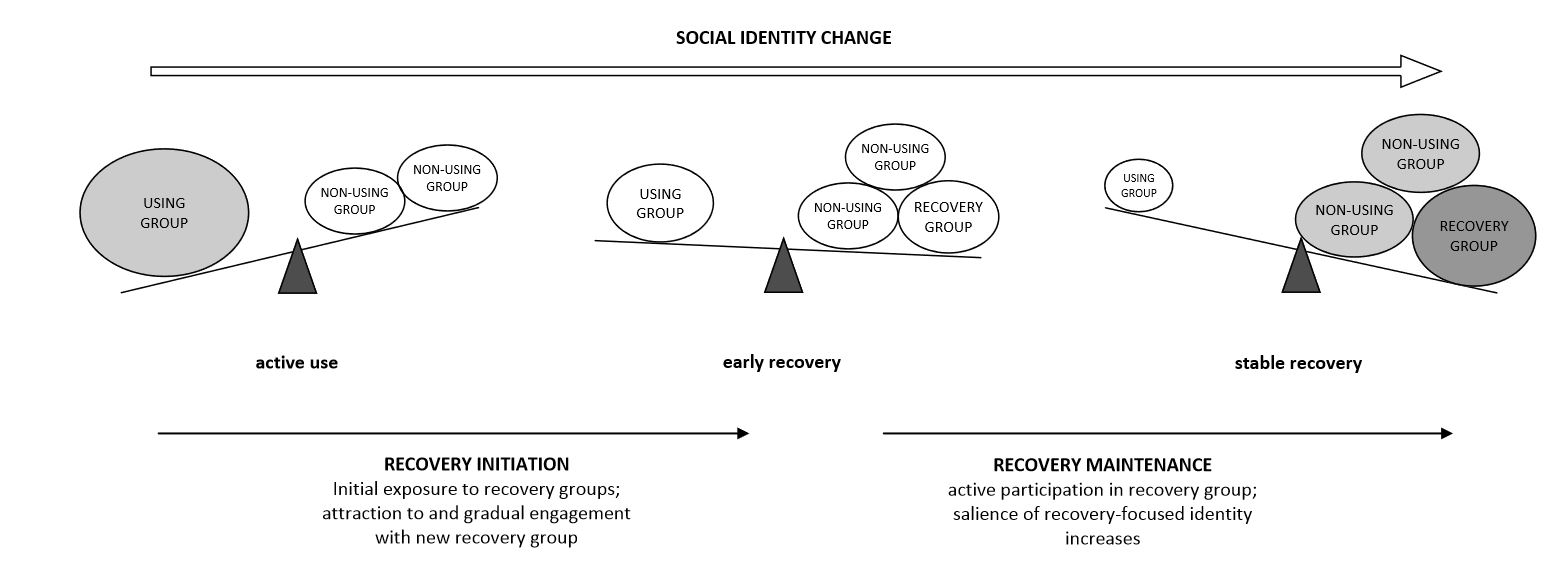 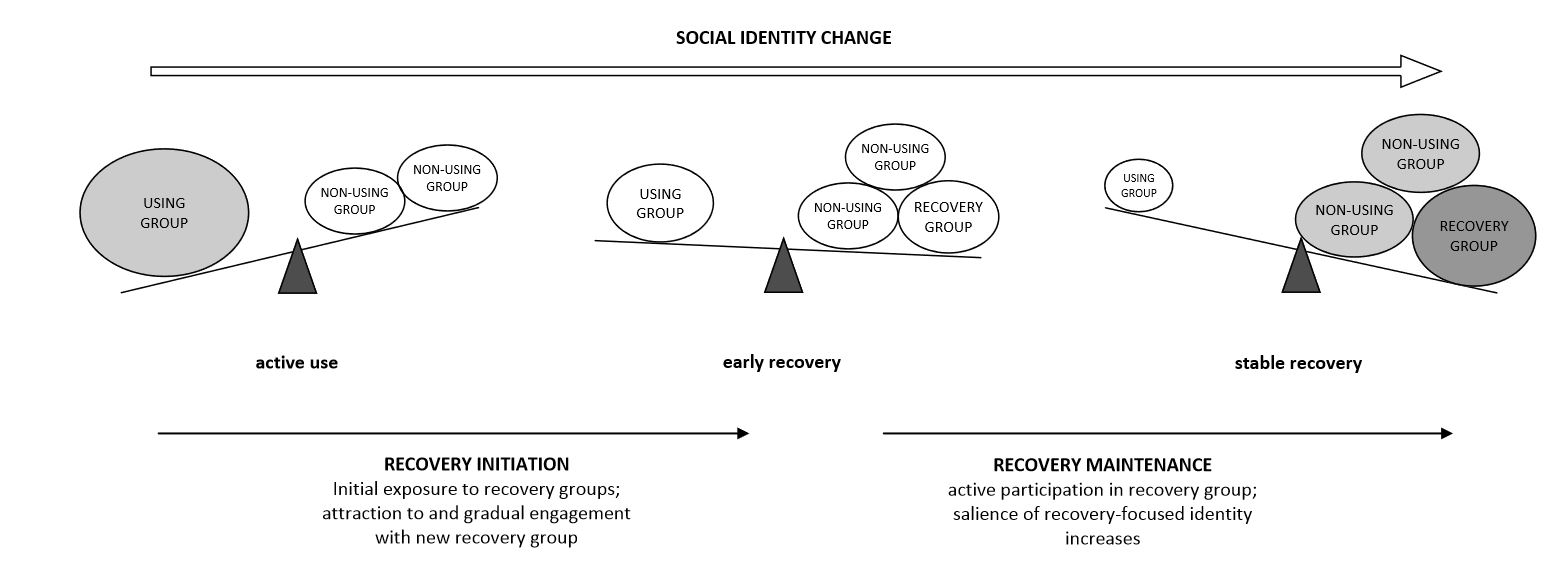 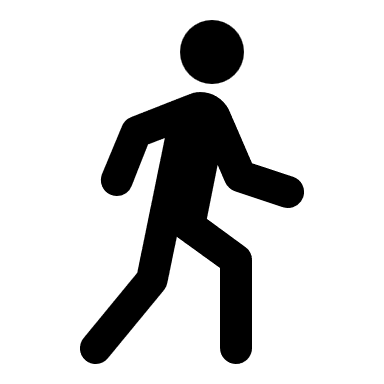 SOCIAL NETWORK CHANGE THROUGHOUT RECOVERY
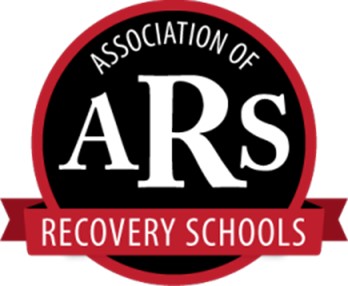 Kay & Monaghan, 2019; Best et al., 2016
Pilot Study with 28 “Recovering” Youth Participants
20 male; 7 female; 1 non-binary: 14-19 years (M=17.32, SD=1.23)
18 Non-Hispanic, White (64%)
20 recruited from recovery high schools* 
3 focus groups; 22 individual maps
Primarily virtual, video-recorded (Zoom)
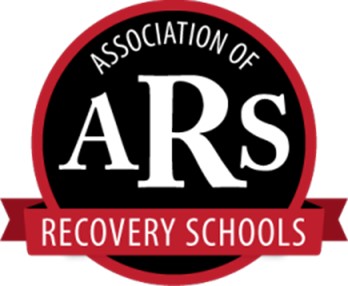 Jurinsky, J., Cowie, K., Blyth, S., & Hennessy, E. A. (2023). “A lot better than it used to be”: a qualitative study of adolescents’ dynamic social recovery capital. Addiction Research & Theory, 31(2), 77-83.
Blyth, S. H., Cowie, K., Jurinsky, J., & Hennessy, E. A. (2023). A qualitative examination of social identity and stigma among adolescents recovering from alcohol or drug use. Addictive Behaviors Reports, 18, 100505.
Study Activities
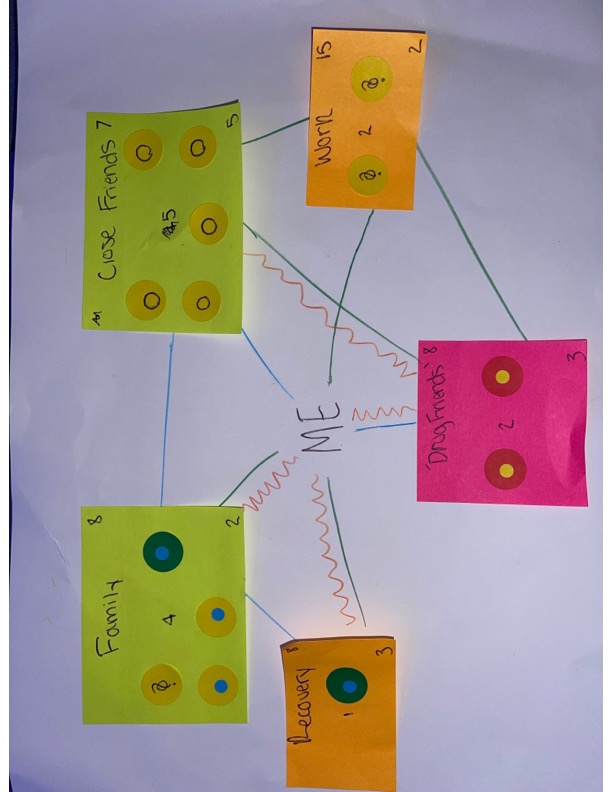 Facilitated Social Identity Map
Brief demographic survey
Interview to reflect on completed SIM and the process of completing it
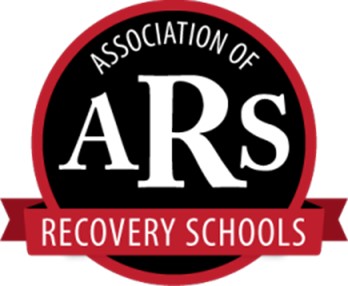 Beckwith et al., 2018; Best et al., 2018; Cruwys et al., 2016; Haslam et al., 2017
Relationship between days spent with groups and group drug use status
*No differences by alcohol use status
In their words…
"And I guess I just feel safe, more safe, even like if they’re, like, I have a few friends who are still actively using, and I have a few friends who’ve passed away and I just, like, relate to it. Like, um, I guess I really started relating to drug addicts more was when I started talking about it, because, like, my girlfriend passed away, she OD’d nine months ago, and, like, I started talking about it, and, like, it was only drug addicts who really understood, like, Oh my god, like, she had a problem. And like other people I explain it to sometimes and they’ll be like oh that’s her fault, like, she’s the one that did it." (Male, 19 yrs)
"So like it’s really hard for like kids my age to like get sober and no one else is sober or even tried to get sober. So it’s really nice to have that aspect of like relatability, and also the accountability that you get...But not just by the staff, but like peer accountability." (Male, 18 yrs)
"And obviously the church friends and the recovery school, that’s obvious, but, like, everywhere else, it’s like there’s such easy access to me continuing to use…” (Female, 17 yrs.)
“I’m graduating in May -- or no, early June. So, I want to keep the people in my recovery high school in my life. The people that I have on there are teachers or the principal. And they have been very instrumental to my recovery, to my success. And I would want to keep them in my life. So even when I’m not seeing them every day, I’d want them to stay that way.” (Female, 18 yrs)
Need for Recovery Support Services for Adolescents in Secondary School Settings and the Creation of Recovery High Schools
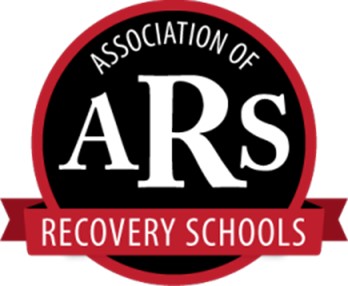 Importance of recovery supports for adolescents:
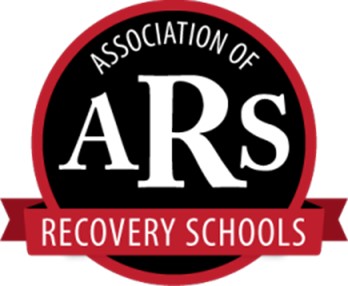 Why recovery schools are important:
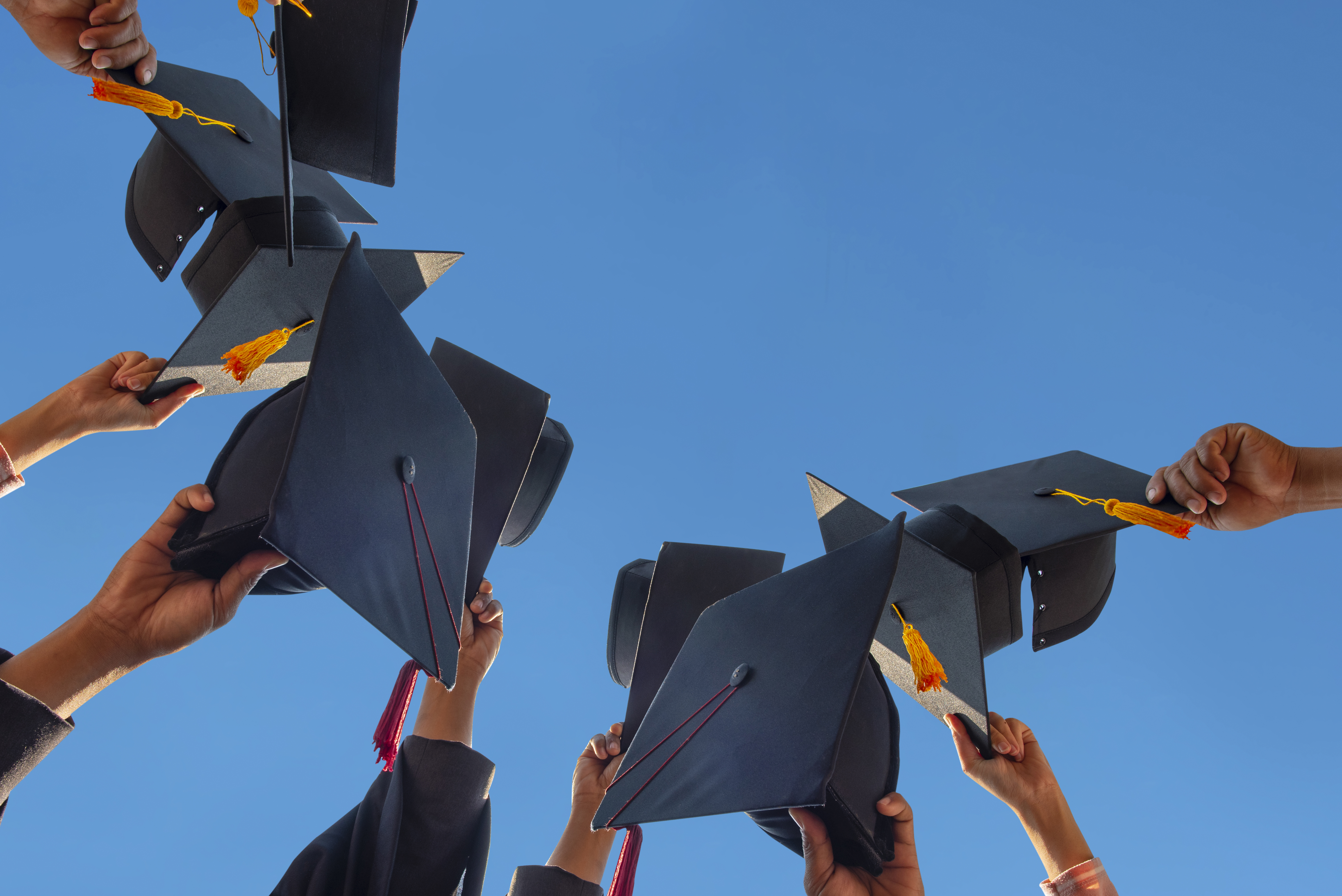 Compared to students in non-recovery high schools who have received treatment, students in recovery schools:

Have a higher graduation rates
Report lower absenteeism
Are more likely to abstain from using substances
Have fewer days using THC and other drugs
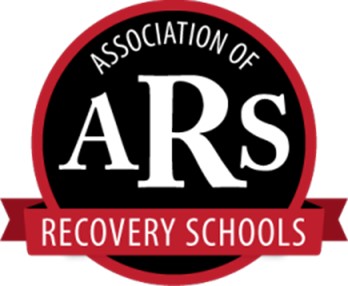 Source: Finch, Tanner-Smith, Hennessy and Moberg 2018 and Weimer et al 2019
Licensed Professional Support
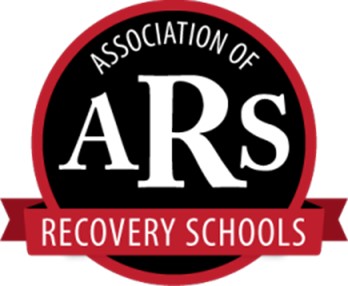 Peer Support at Insight Recovery School
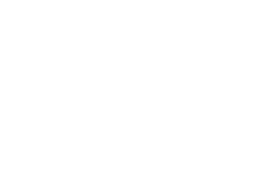 Daily groups
Individualized meeting with student and LADC
Phase system
Peers supporting each other 
Leadership group
Building aPeer-to-Peer Recovery Support System
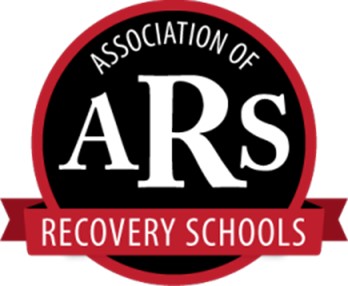 Strategies for creating a robust peer-to-peer recovery support network within a school.
Eclectic Staff Peer Recovery Support Specialists
Holistic Approach
Personalized Support
Strengths-Based Perspective
Non-Judgmental Attitude
Flexibility and Creativity
[Speaker Notes: In order to create a “True Peer t Peer Recovery Support Model. Our students must begin with someone to Model after.
1. Selection of Recovery Support Peer Specialists.]
Empowering current students to serve as peer mentors
Peer Mentorship Program Structure
Program Goals and Objectives
Recruitment and Selection
Role Modeling
Empowerment and Autonomy
Recognition and Rewards
Cultivating a future workforce in the field of peer recovery
Education and Training Programs
Recovery-Focused Curriculum
Restorative Practices
Diverse Perspectives
Community Engagement
Advocacy and Awareness
Graduates Next Steps…..
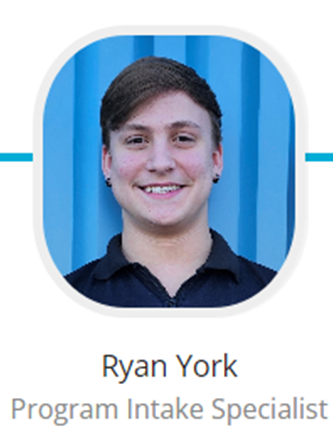 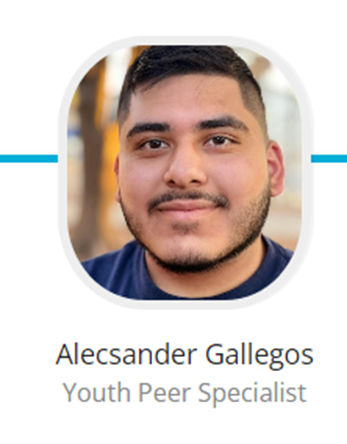 Training Institute
Internship and Apprenticeship
Certification and Credentialing
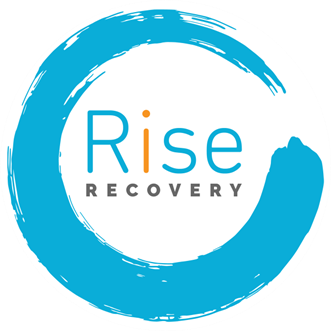 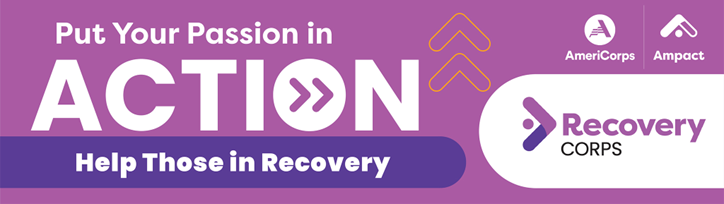 Connect with us!
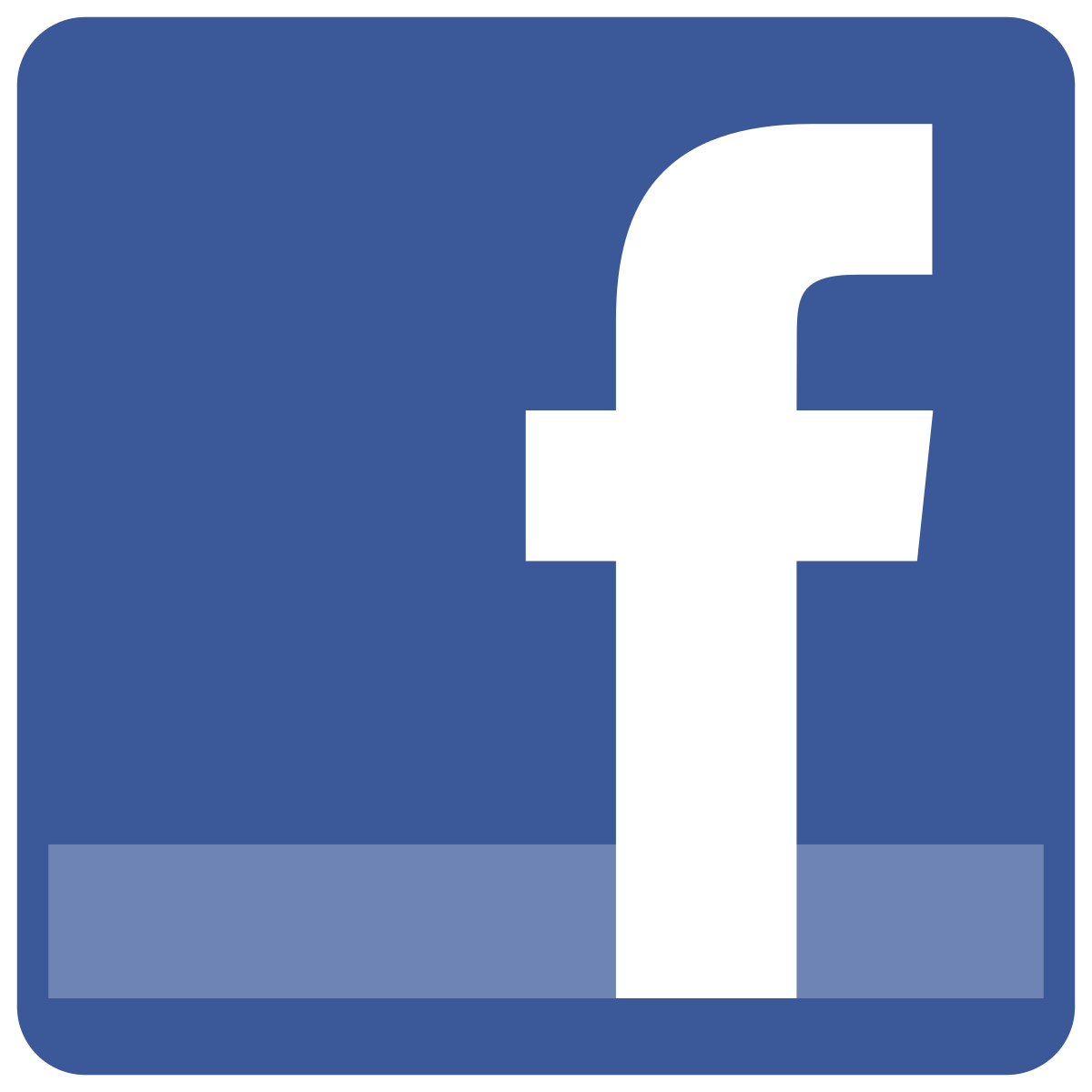 @PeerRecoveryCoE
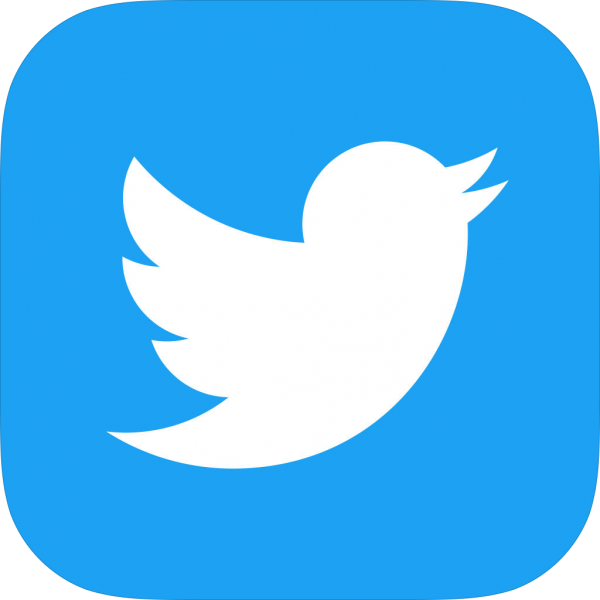 www.PeerRecoveryNow.org
@peer_recovery
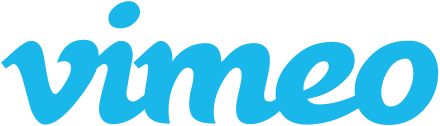 Peer Recovery Now
[Speaker Notes: Insert link in the chat box: “Visit our website to learn more about the Peer Recovery Center of Excellence: www.PeerRecoveryNow.org”]